Reducing stress & anxiety
Success coaching 
Academic success workshop
Agenda
What is Anxiety? 
What is stress?
Dangers 
the source 
Final tips & takeaways
2
Stress for college Students
Finances                                Academic                                               Family 
Paying for school                         Heavy workload                                     Expectations
Housing                                       Struggling with subjects                       Issues at home
Cost of living                           Test                                                      Traumatic moments
                                        Finals
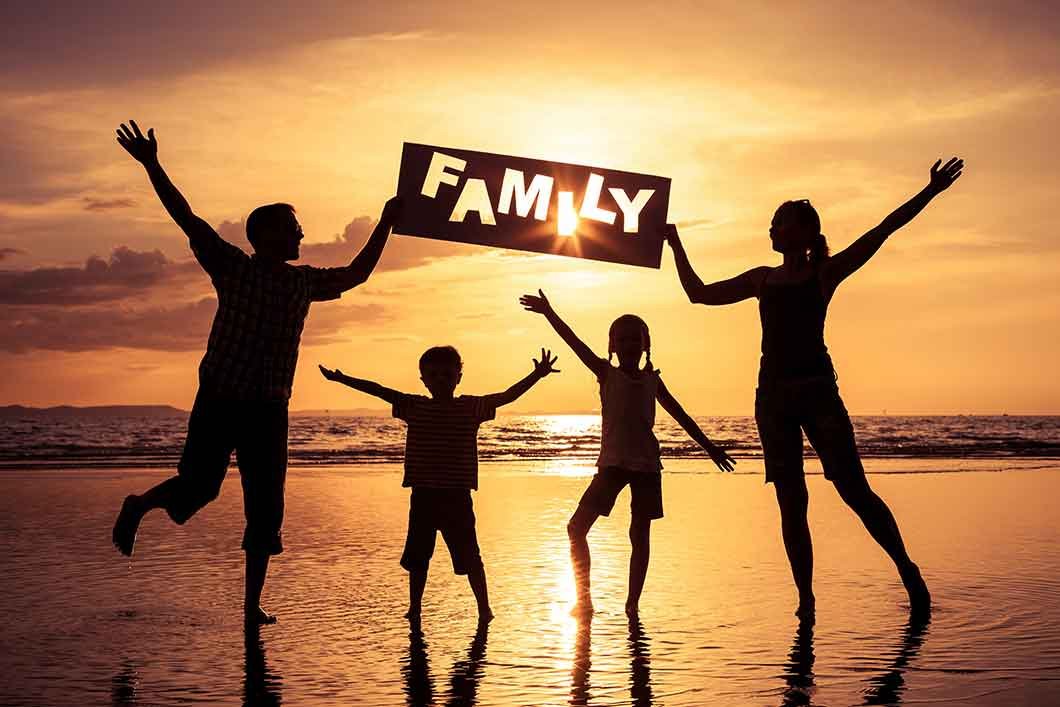 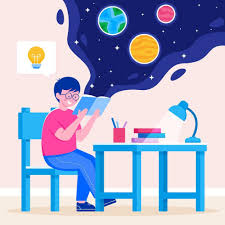 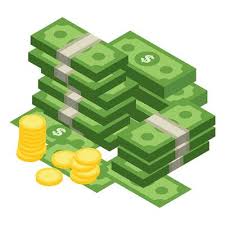 3
Stress- a state of worry or mental tension caused by a difficult situation.
Stressed out Symptoms 
Difficulty breathing.
Panic attacks.
Blurred eyesight or sore eyes.
Sleep problems.
Fatigue.
Muscle aches and headaches.
Chest pains and high blood pressure.
Indigestion or heartburn.
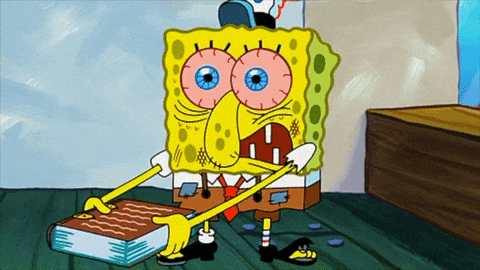 4
Dangers
Mental health: Stress can lead to anxiety, depression, and other mental health issues. 
Academic performance: Stress can reduce motivation, impact academic achievement, and increase the likelihood of dropping out. 
Physical health: Stress can cause physical health problems like stomachaches, headaches, chest pain, and shortness of breath. 
Substance abuse: Stress can lead to substance abuse as a way to cope. 
Sleep disorders: Stress can cause sleep disturbances, such as difficulty sleeping or sleeping too much. 
Eating disorders: Stress can lead to binge-related eating disorders, where students overeat or consume unhealthy food to cope with intense feeling
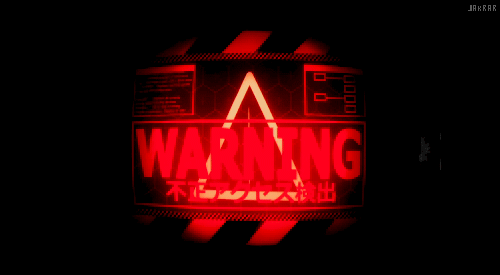 5
Anxiety-  a feeling of fear, dread, or uneasiness that can be mild or severe
Symptoms
Sweating
Feeling restless or tense
Having a rapid heartbeat
Trouble concentrating or making decisions
Experiencing nausea or abdominal distress
Having a sense of impending danger, panic, or doom
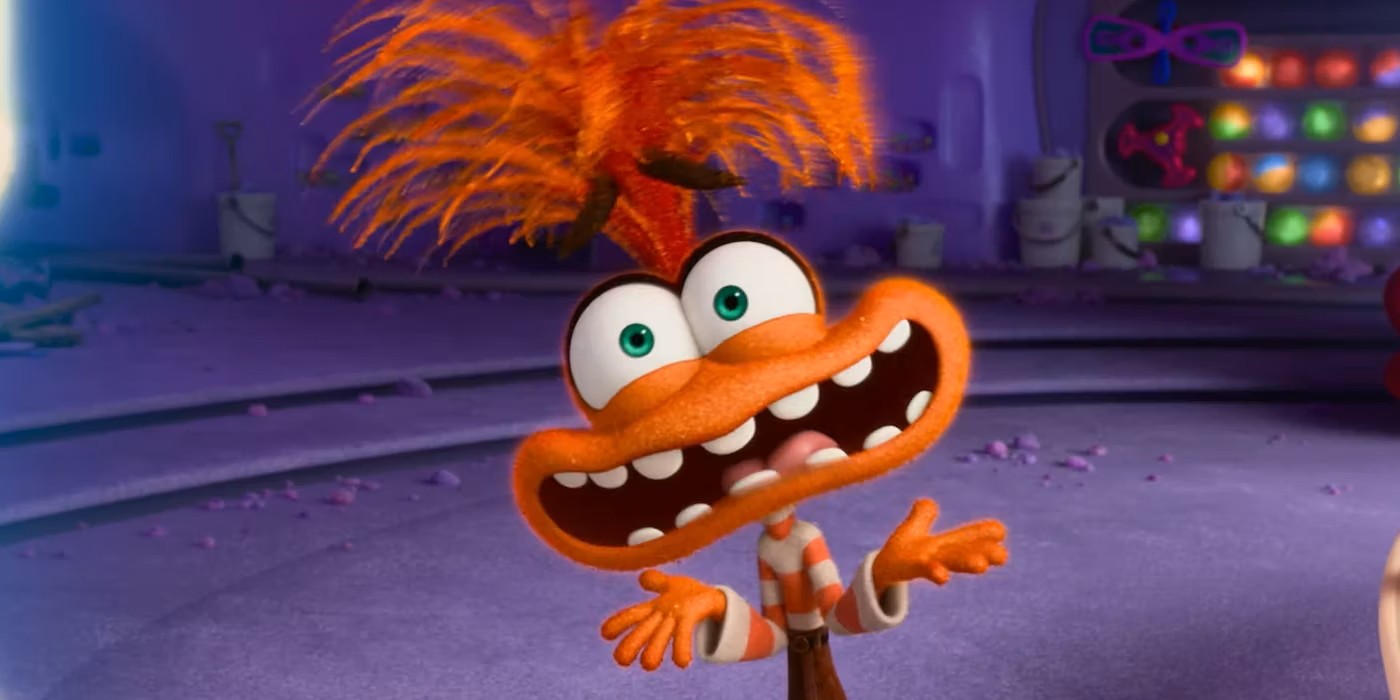 6
Dangers
Depression 
Substance misuse.
Trouble sleeping (insomnia)
Digestive or bowel problems.
Headaches and chronic pain.
Social isolation.
Problems functioning at school or work.
Poor quality of life.
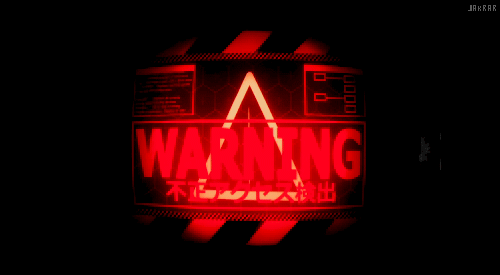 7
Stress relievers
Healthy diet 
Exercise
A support system 
Words of affirmation 
Have an outlet 
Do things you like
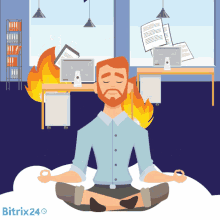 8
managing anxiety
Approach, don't avoid
Practice self-care
Find resources on campus
Make your surroundings feel like home 
Self-care
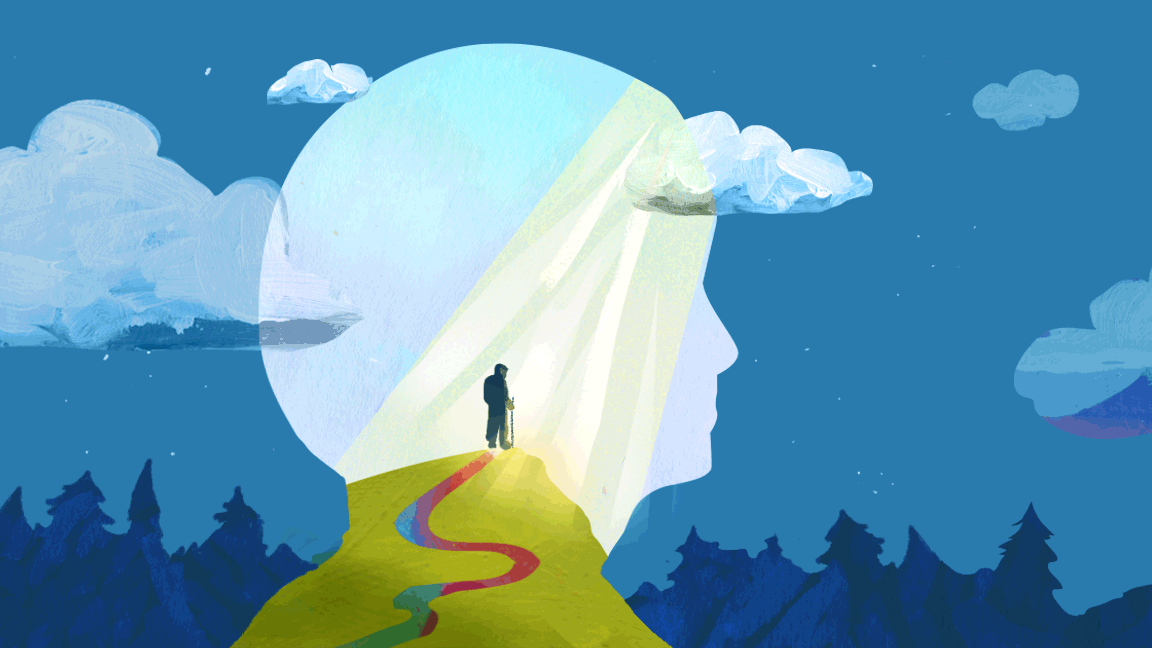 9
How do you deal with stress and anxiety
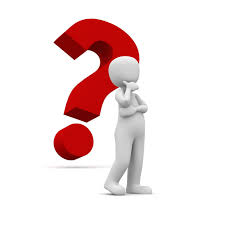 10
[Speaker Notes: Talk as a group be interactive]
Thank you
For more assistance with dealing with stress and anxiety, Schedule an appointment with a Success Coach.

220 Lawrence Center​
Phone: (610) 436-1067​
Email: successcoaching@wcupa.edu​

​
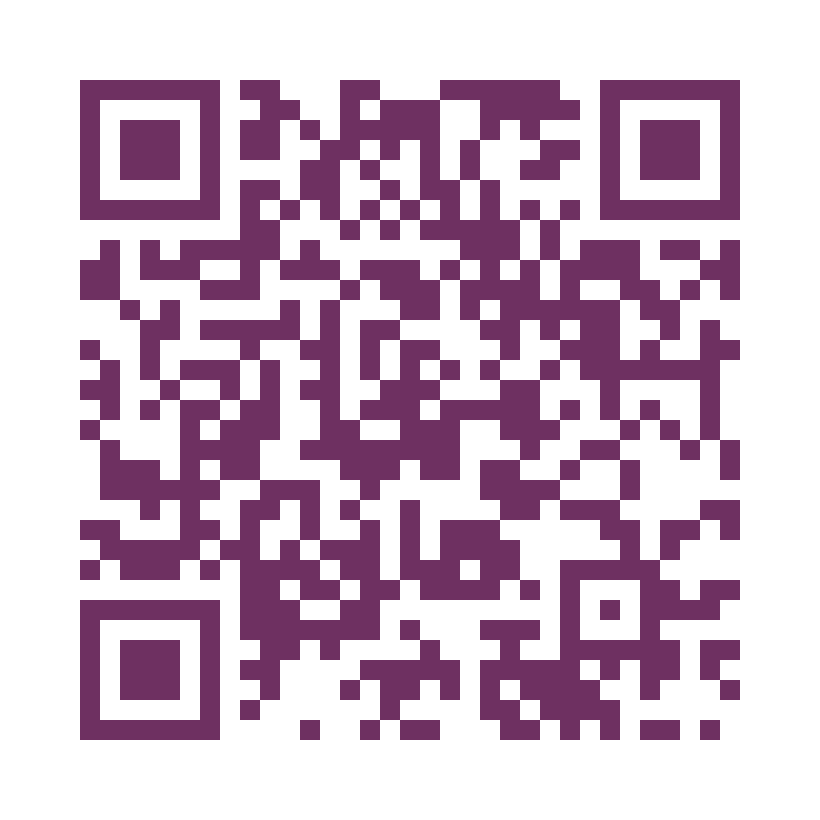 11